Kirkens Bymisjon Østfold
Formål
Stiftelsen Kirkens Bymisjon i Østfold (SKBØ) har som formål å fremme tiltak som bidrar til å virkeliggjøre kirkens oppdrag, og skal ivareta dette i samarbeid med Den norske kirke og Metodistkirken i Norge, og i overensstemmelse med disse kirkers bekjennelse og den læremessige avtale mellom dem.
Kirkens Bymisjon, en diakonal stiftelse.
Diakonien er evangeliet i handling

Uttrykkes gjennom 
nestekjærlighet
inkluderende fellesskap
vern av skaperverket 
kamp for rettferdighet
Hva ser vi? Utfordringer og muligheter
i byen
Vil vokse kraftig i både utstrekning og innbyggertall.
Befolkningssammensetningen endres.
Kriser og politisk uro i Europa og resten av verden fører til nye former for migrasjon.
Større mangfold i samfunnet.
Økte sosiale og kulturelle forskjeller.
Behovene er mangfoldige og sammensatte.
Kirkens Bymisjon er en åpen og inkluderende organisasjon 
	Målgruppen er svært sammensatt, bestående av barn og unge, 	eldre, 	ulik sosial status, ulike kjønn og ulik etnisitet. 	Vår primære målgruppe er: 
	personer som av ulike årsaker har falt utenfor arbeidslivet, og 	som har behov for arbeidsavklaring og –trening
	Personer som har utfordringer innen rus og psykiatri
Lav terskel.Høyt under taket.I nærmiljøet vårt.
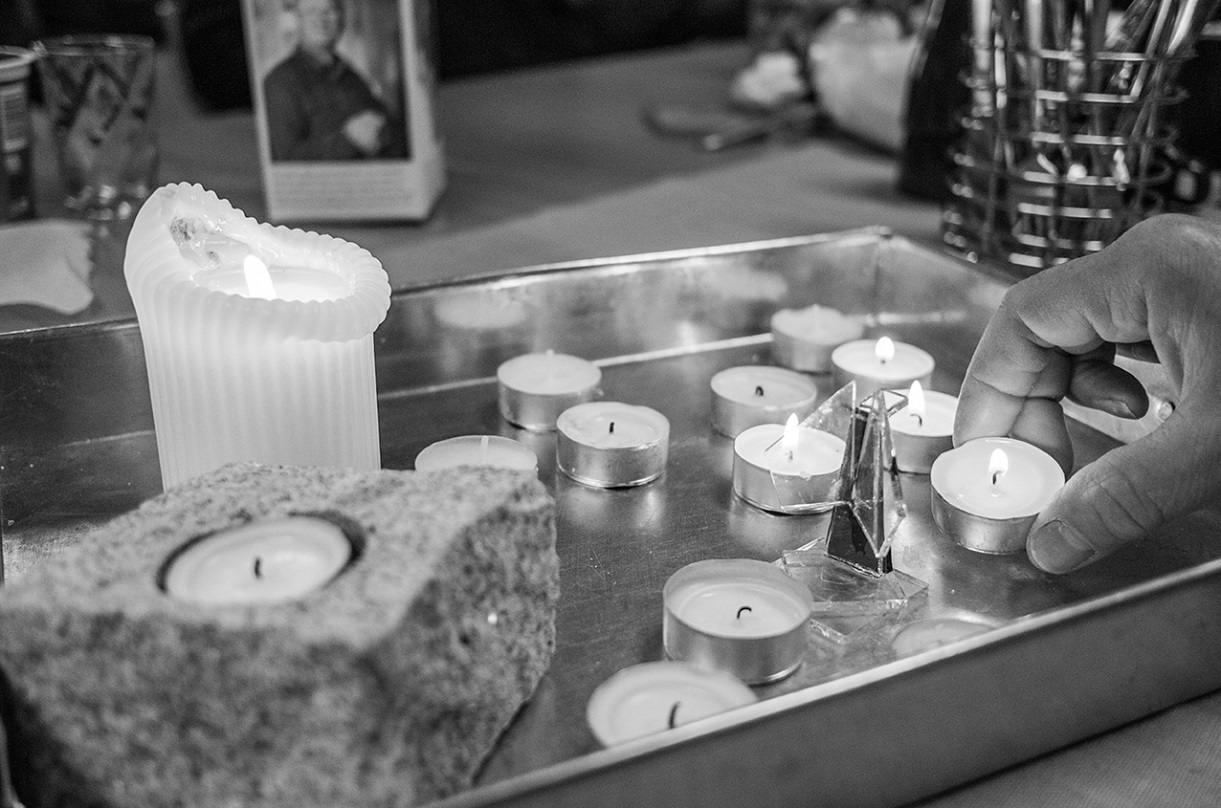 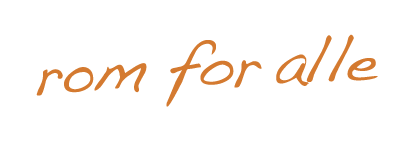 Fredrikstad
		- Cafe Britannia
		- Pedalen sykkelverksted
		- «I jobb»
		- Bryggekapell  og «hovedkontor»
Sarpsborg	
		- Byverksted og Pedalen sykkelverksted
		- «I jobb»
		- «BYbrukt»
Halden
		- Kafé, møteplass for ungdom 
		- Byverksted, 
		- Skattkammer
		- Gatejuristen
Moss
		- «I jobb»
		- Skattkammer
		- Myrsnipa 
		- Møtested
		-Frivilligkoordinator
Mysen 
		- Frivilligsentral
		- Kafe	- «I jobb»
Våre virksomheter
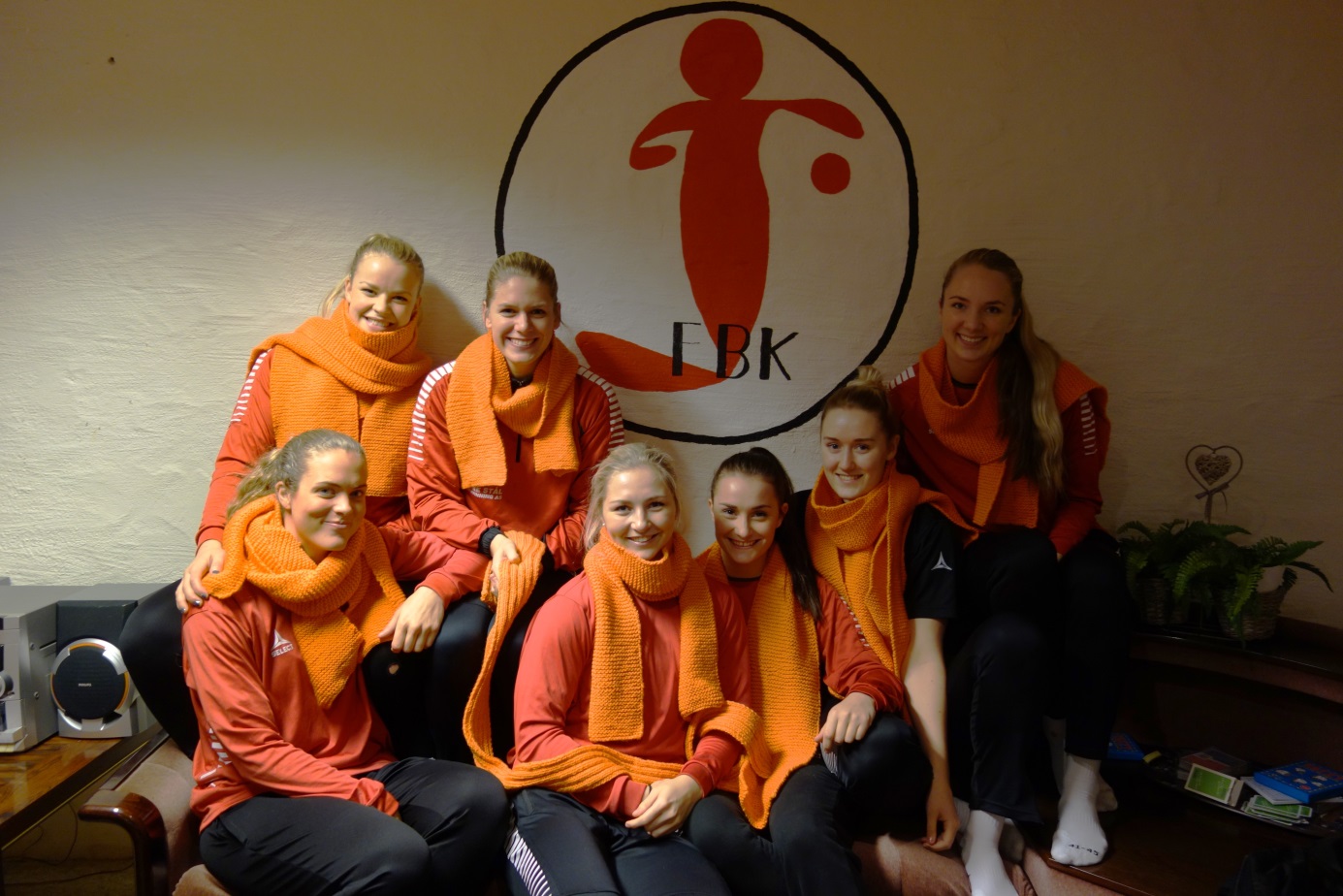 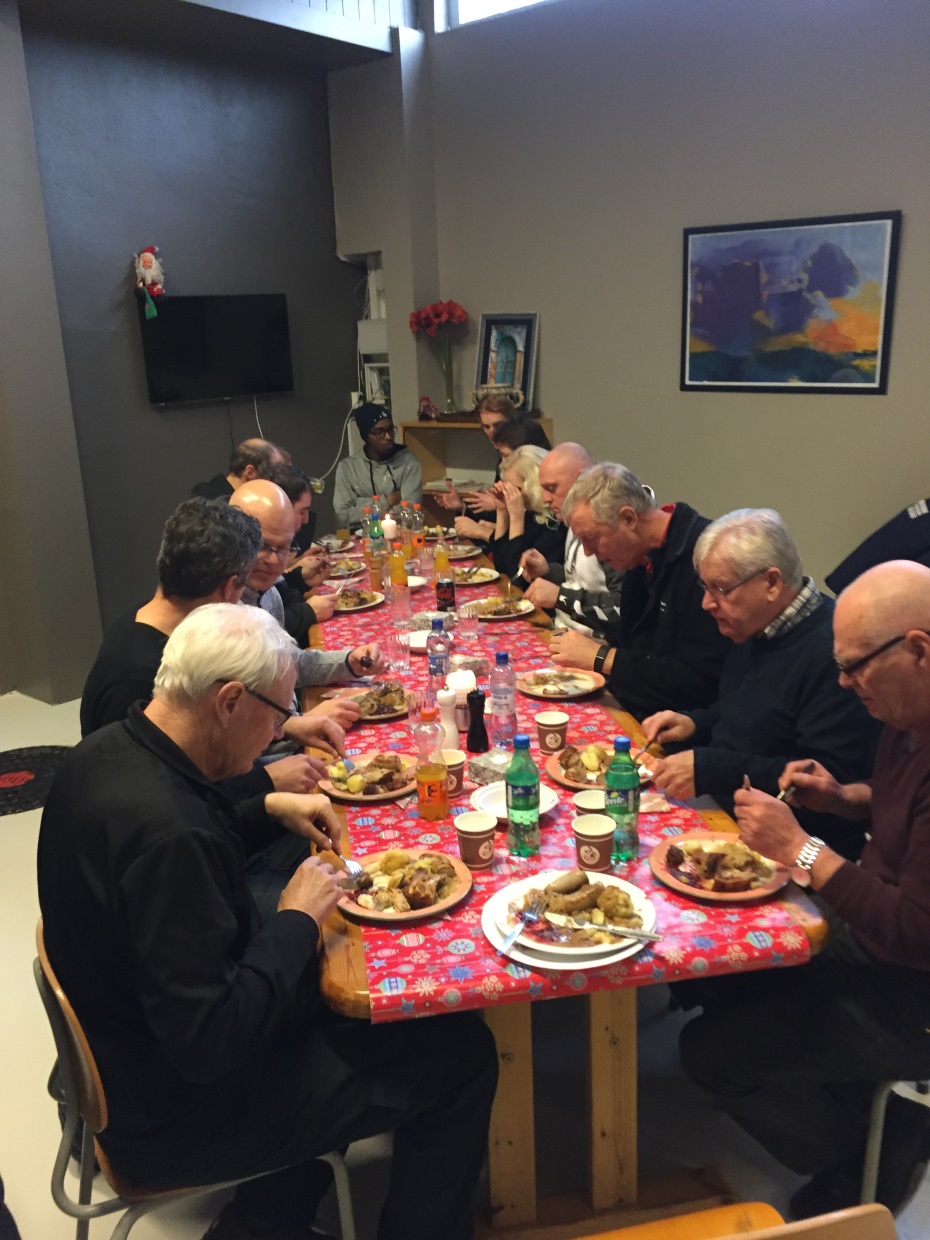 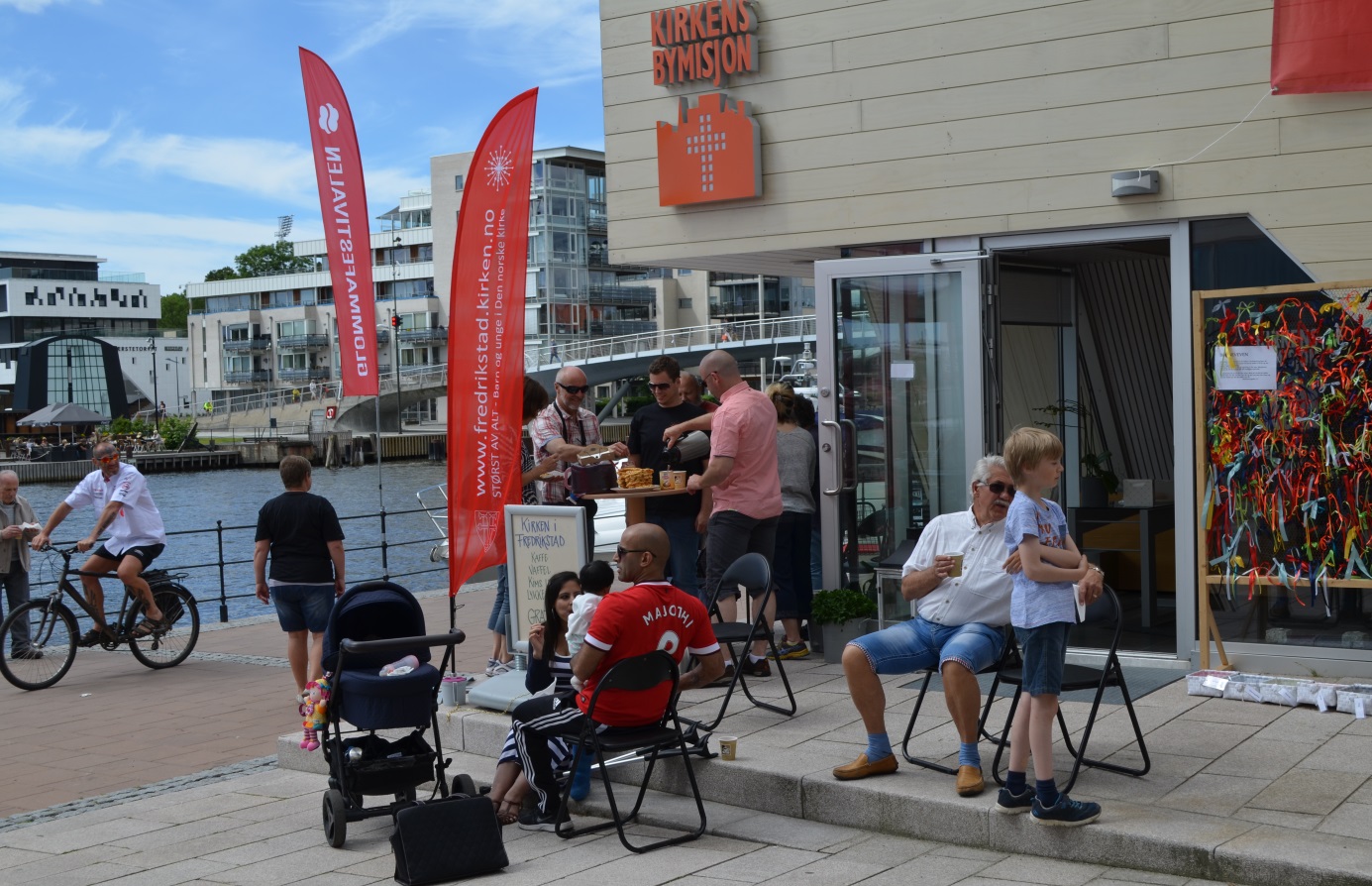 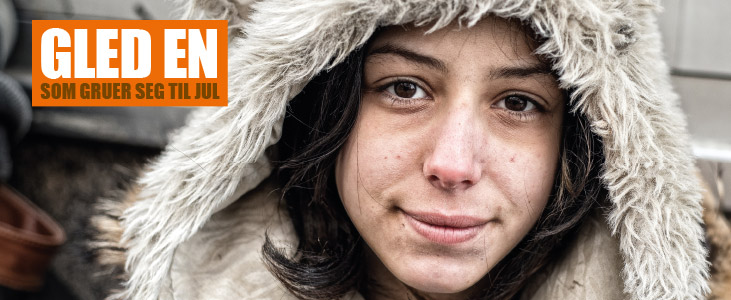 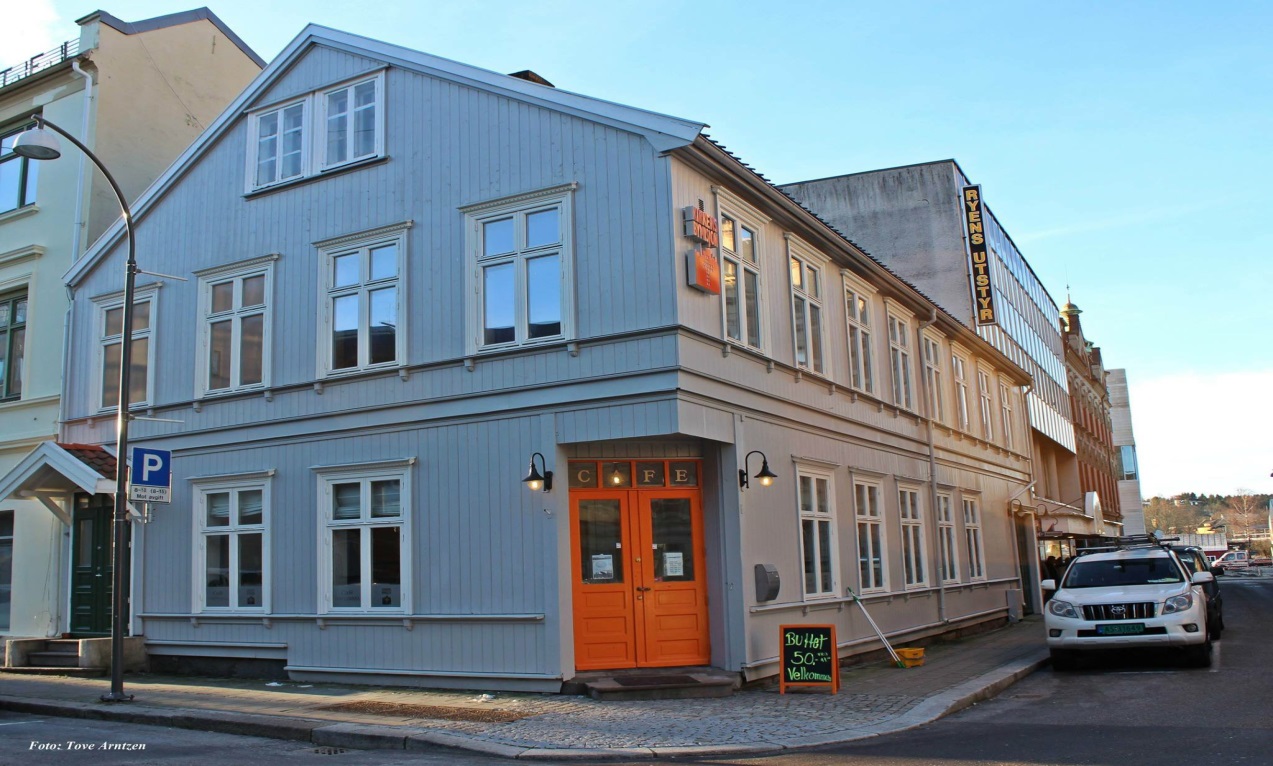 Cafe Britannia
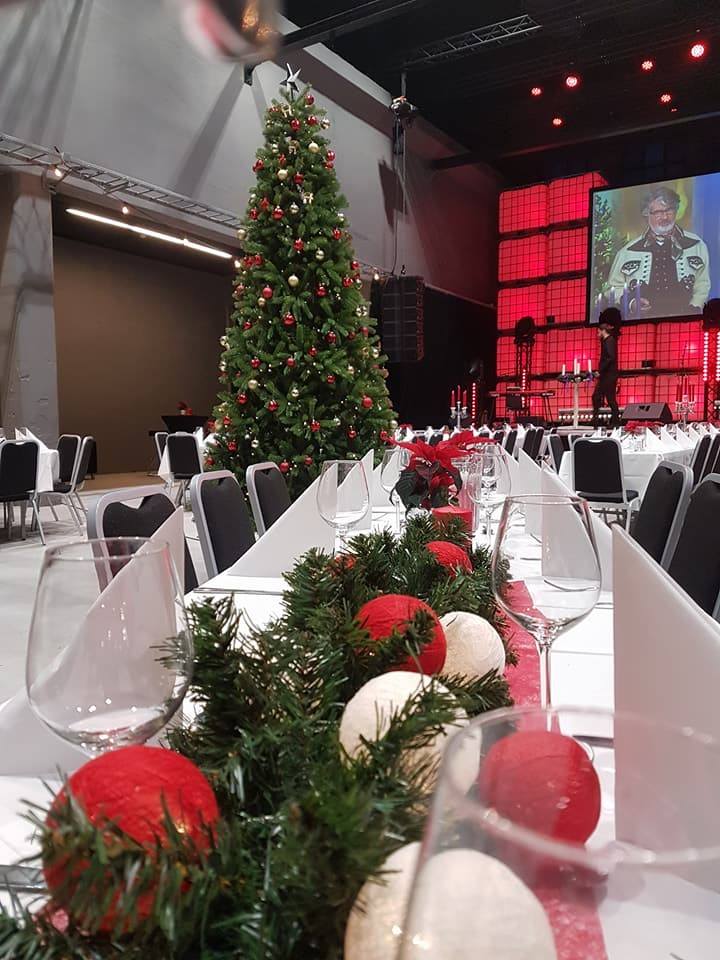 Julaften på Verket Scene
Litteraturgruppa

Samtaler

Mangfold av lag og foreninger  

Gjestebud 

Arbeidstrening
 
Nettverk, fellesskap, frivillighet
Cafe Britannia
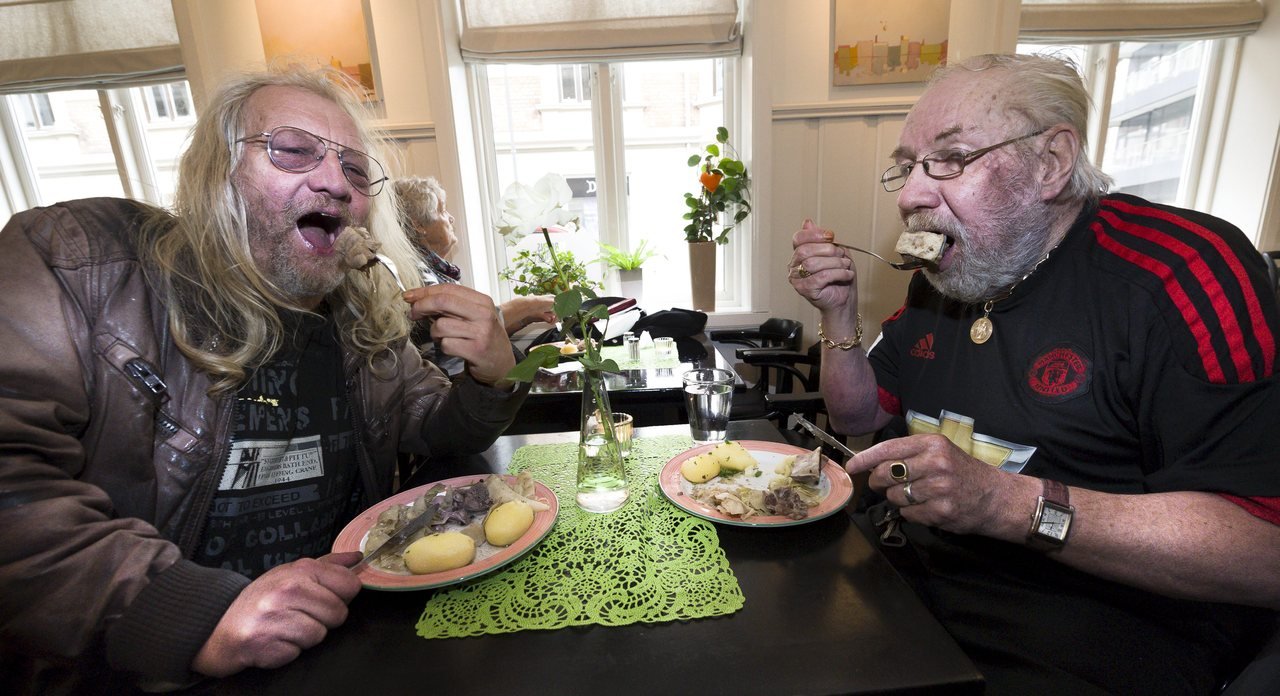 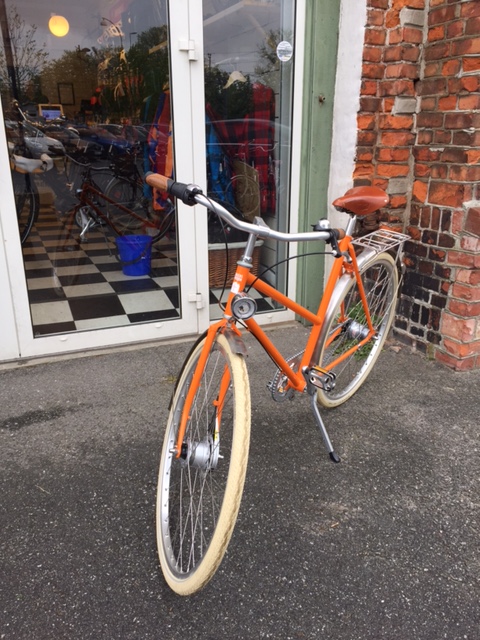 Pedalen
Sykling med eldre
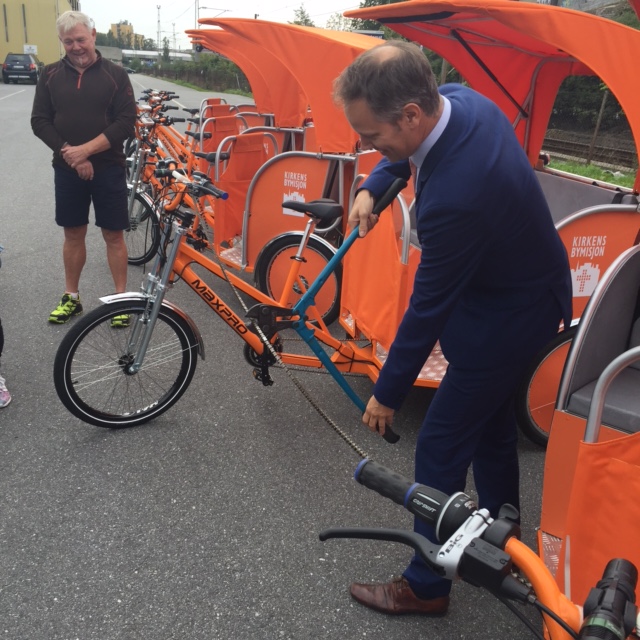 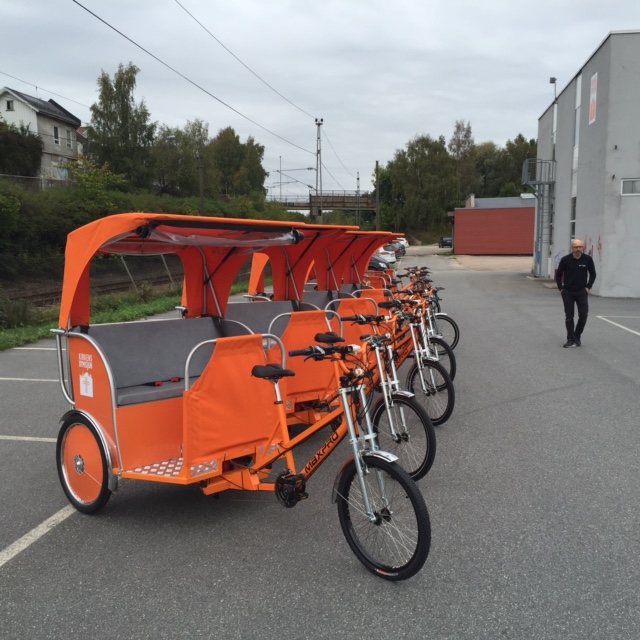 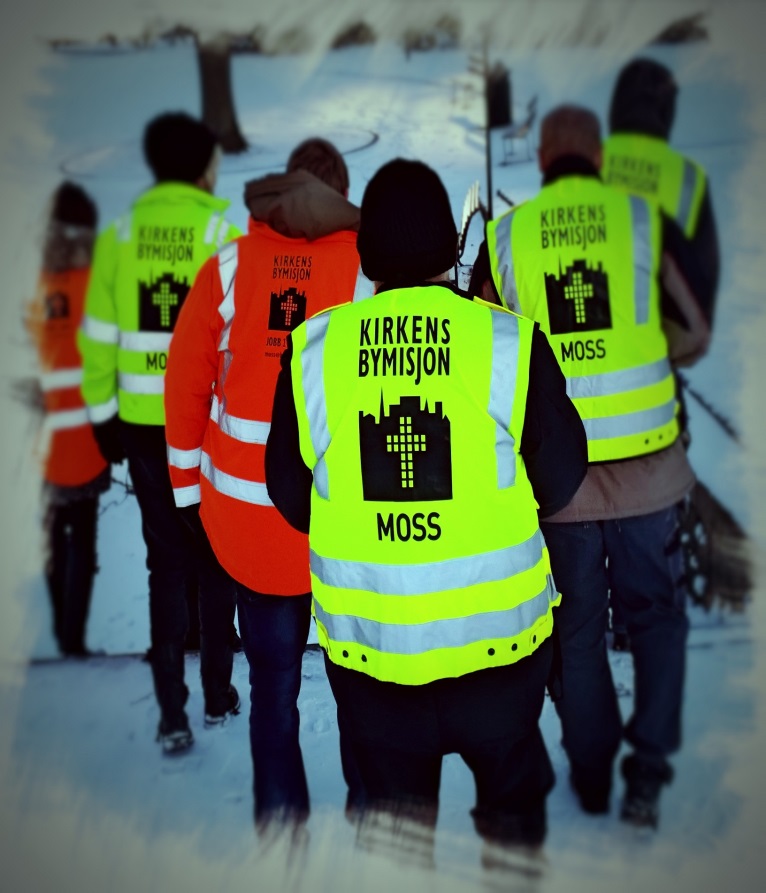 »
I jobb - småjobbsentral
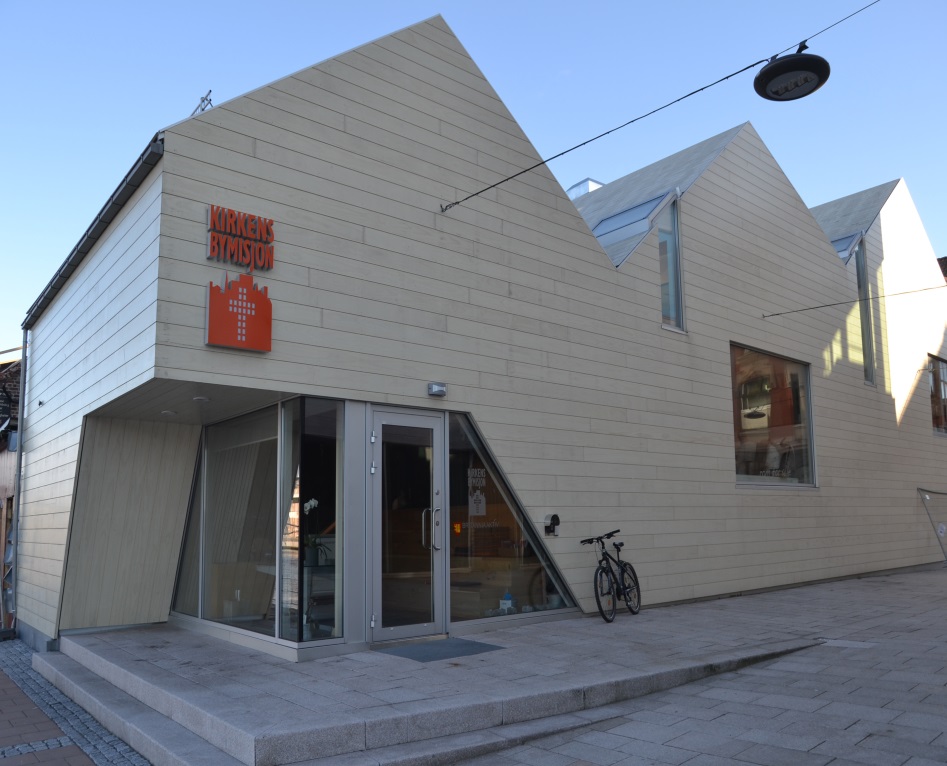 »
Bryggekapell
»
Myrsnipa
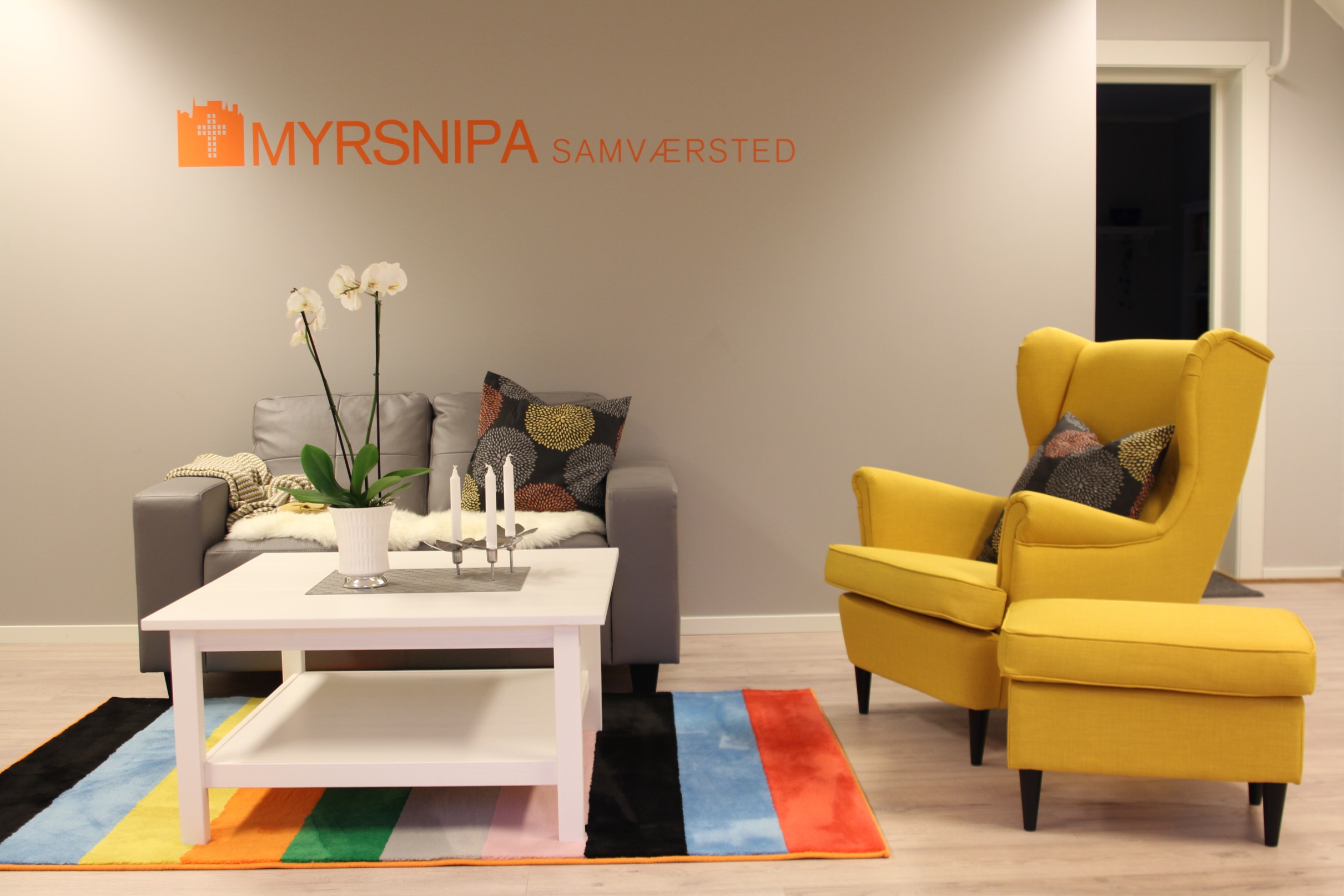 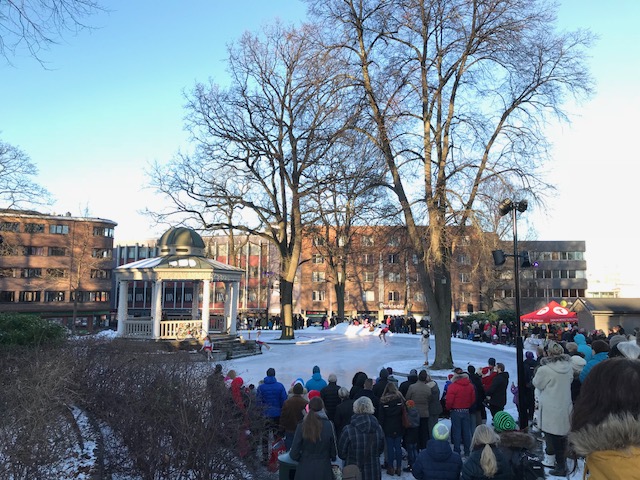 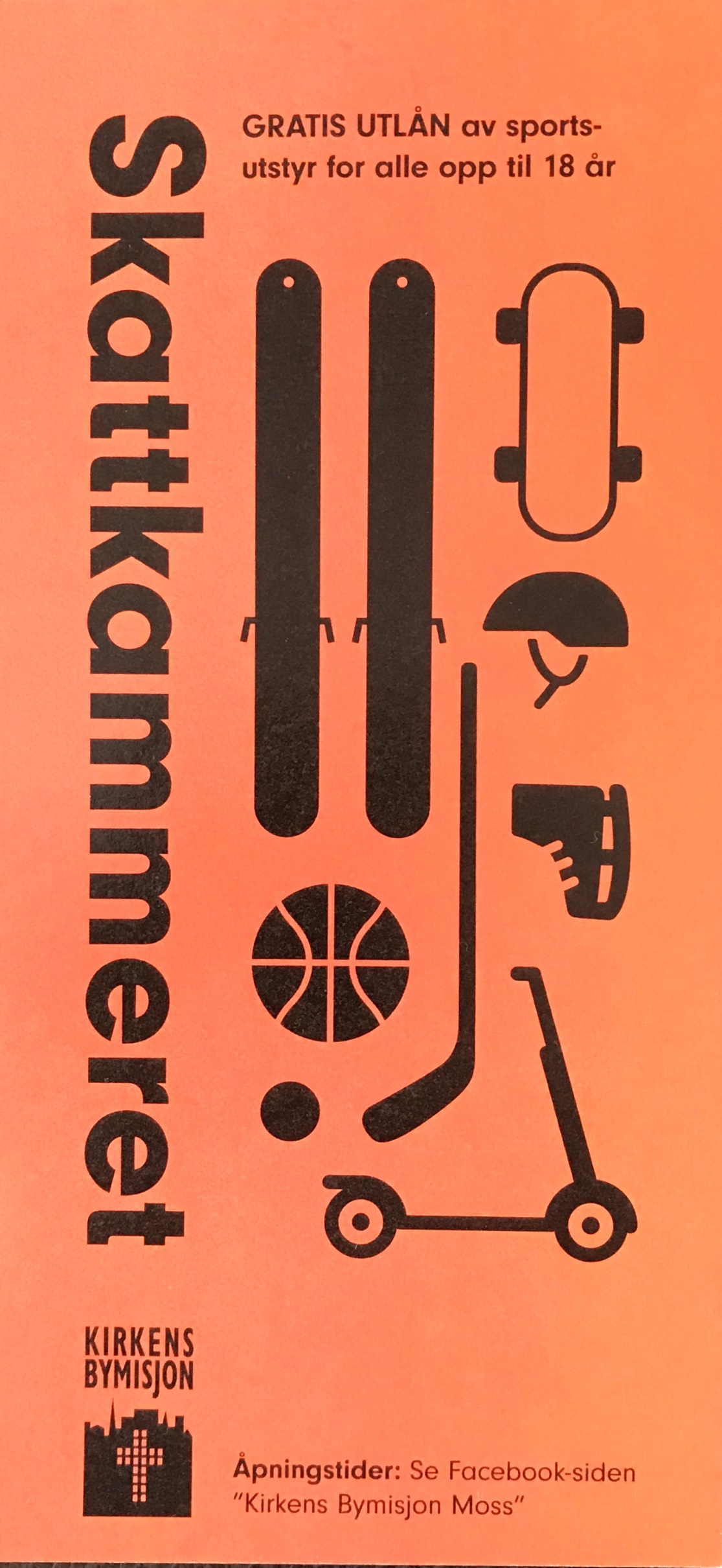 »
Skattkammeret
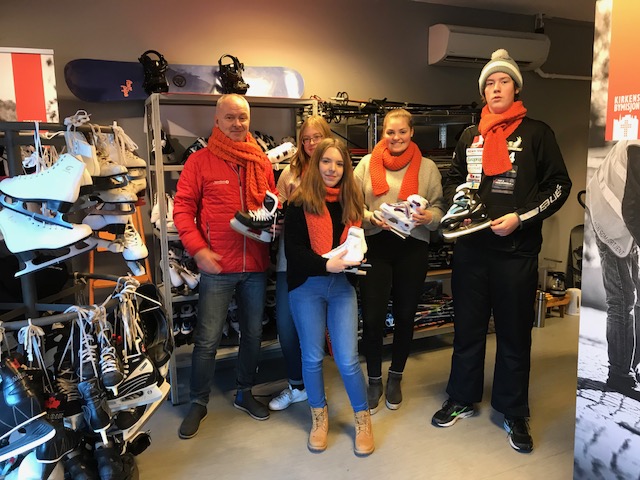 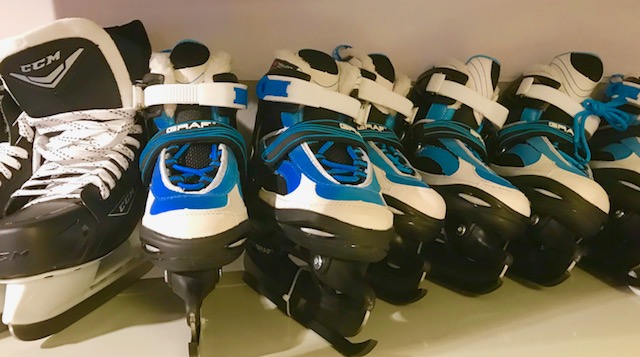 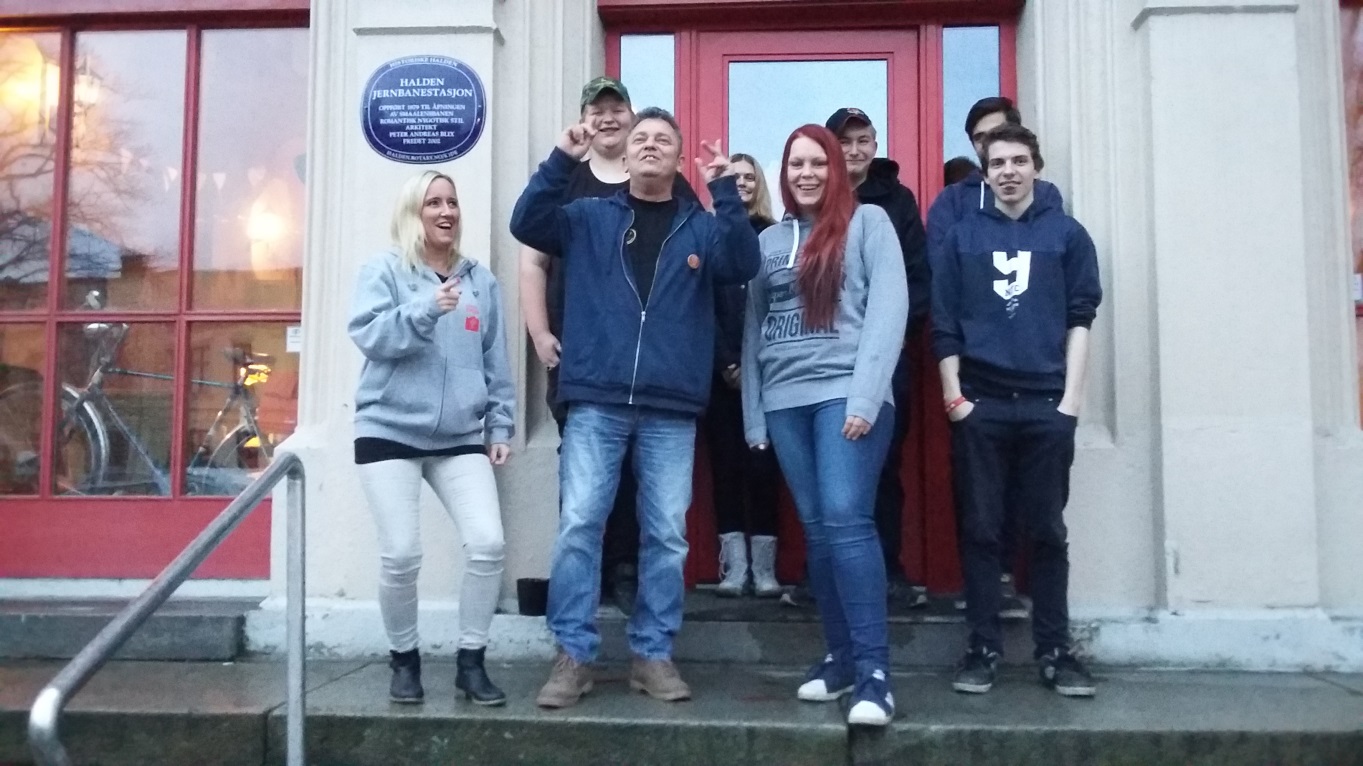 »
Møtested for ungdom i Halden
»
Juleaksjon 2018
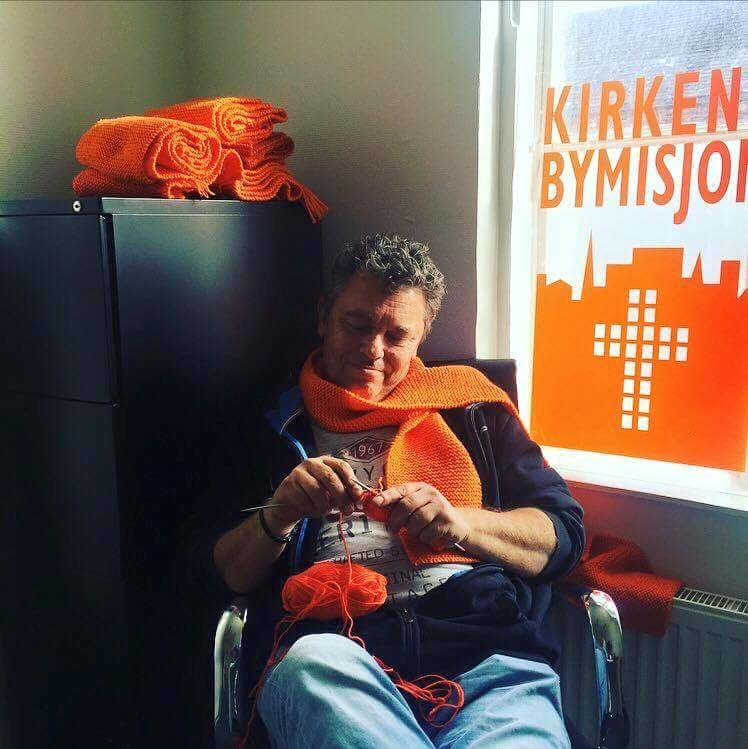 »
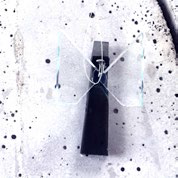 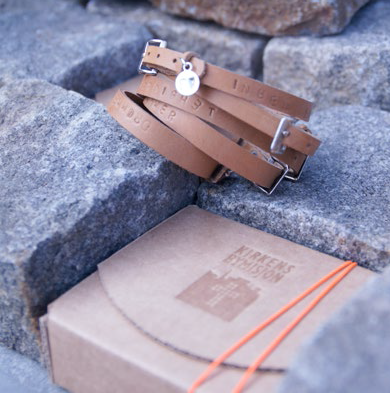 Gaver med mening
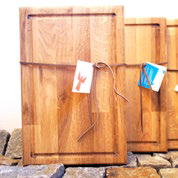 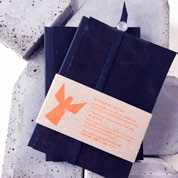 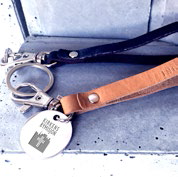 Møtested i Moss.

Tilbud for at alle skal ha noen å gå med, komme til og delta.

Kom inn i samfunnet!
»
TV-aksjon 2018«Mindre alene sammen»
Takk!https://www.facebook.com/bymisjon/videos/1411706238961101/UzpfSTE3MzEzMjAwNjM2MjYyNjU6MTkzNDc5MzAwNjYxMjMwMg/https://www.youtube.com/watch?v=qco_ZOhDxDU
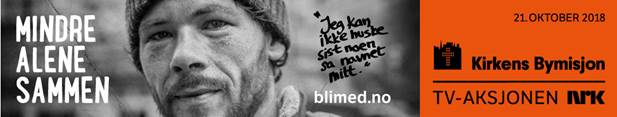